Solenoids
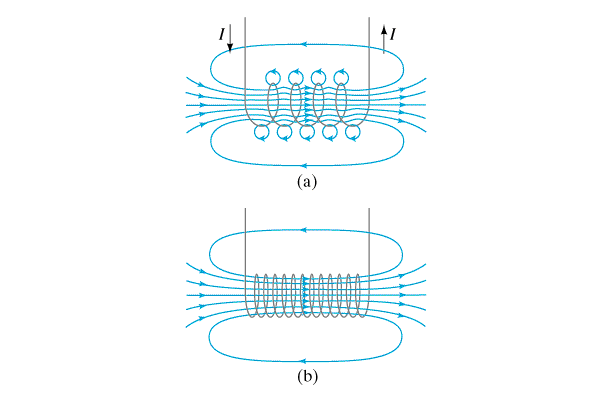 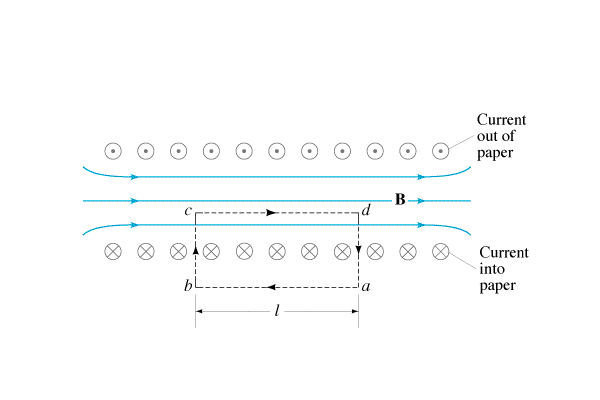 B.dl = oI
Bl = N oI

B = oN I = onI
	        l
N = number of windings
o = 4 x 10-7 Tm/A 
I = current A
l = length of solenoid m
n = windings/m (N/l)
Whiteboards
Solenoid
1 | 2
A solenoid has 360 windings.  It is 13 cm long, and carries a current of 1.75 A.  What is its internal B-Field?
B = oN I = onI
	        l
B = oN I
	        l
N = 360, l = .13 m, I = 1.75 A
B = 0.006089857 = .0061 T
.0061 T
A solenoid needs to generate 1.0 T of B-field.  it is 20 cm long, and has 100. windings.  What current does it need?
B = oN I = onI
	        l
B = oN I
	        l
B = 1.0 T, N = 100., l = .20 m, I = ???
I = 1591.549431 = 1600 A
1600 A